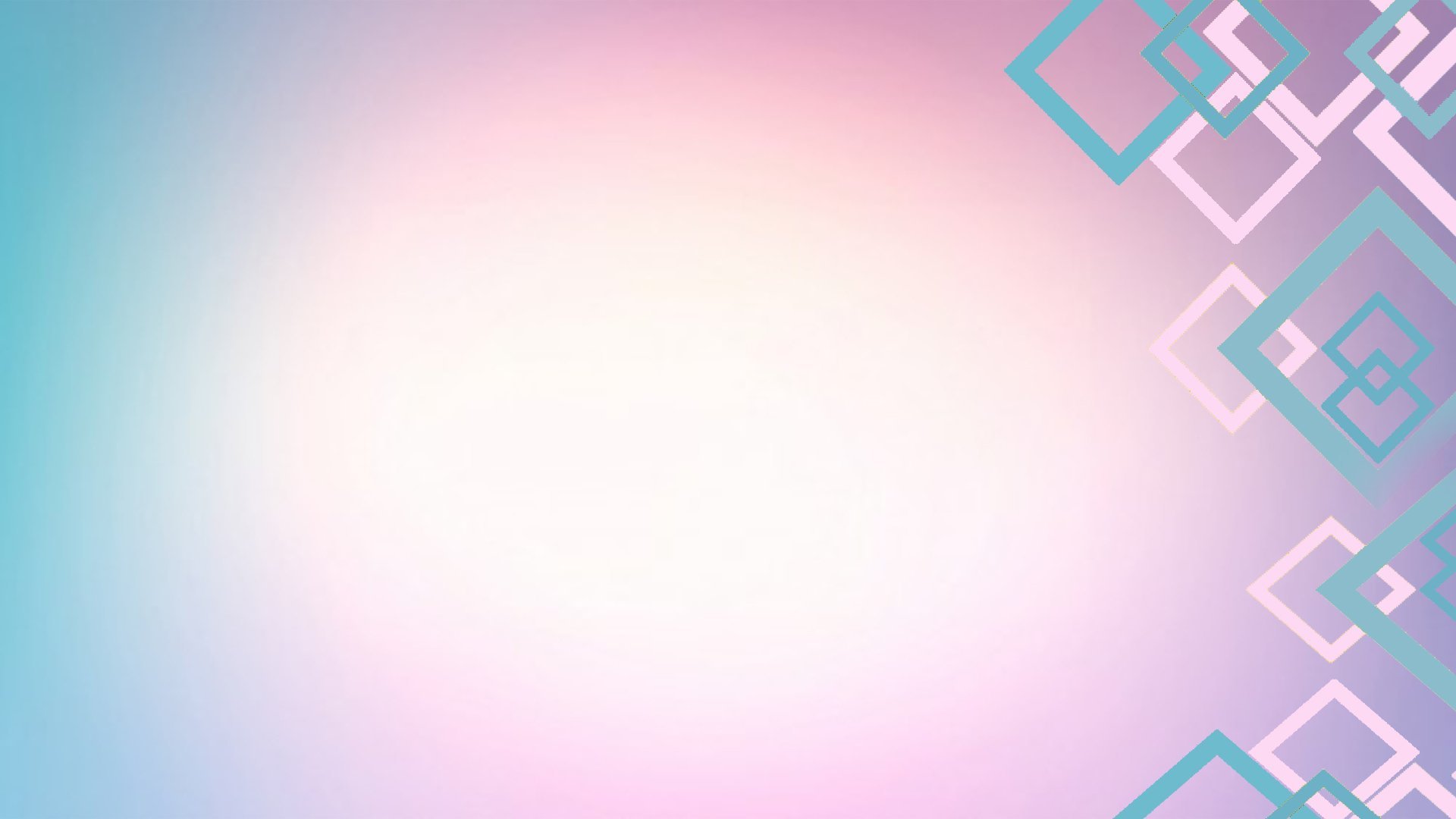 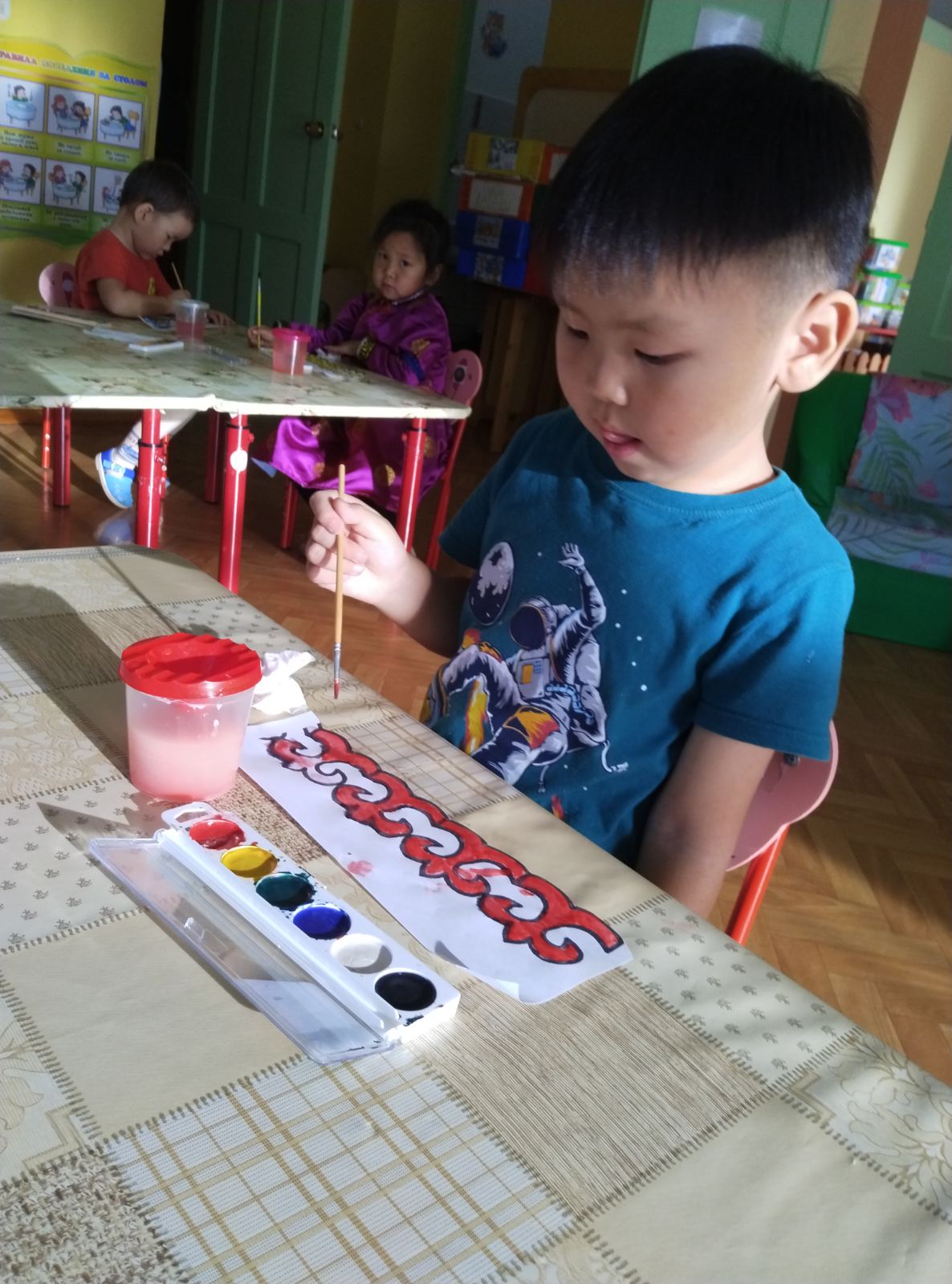 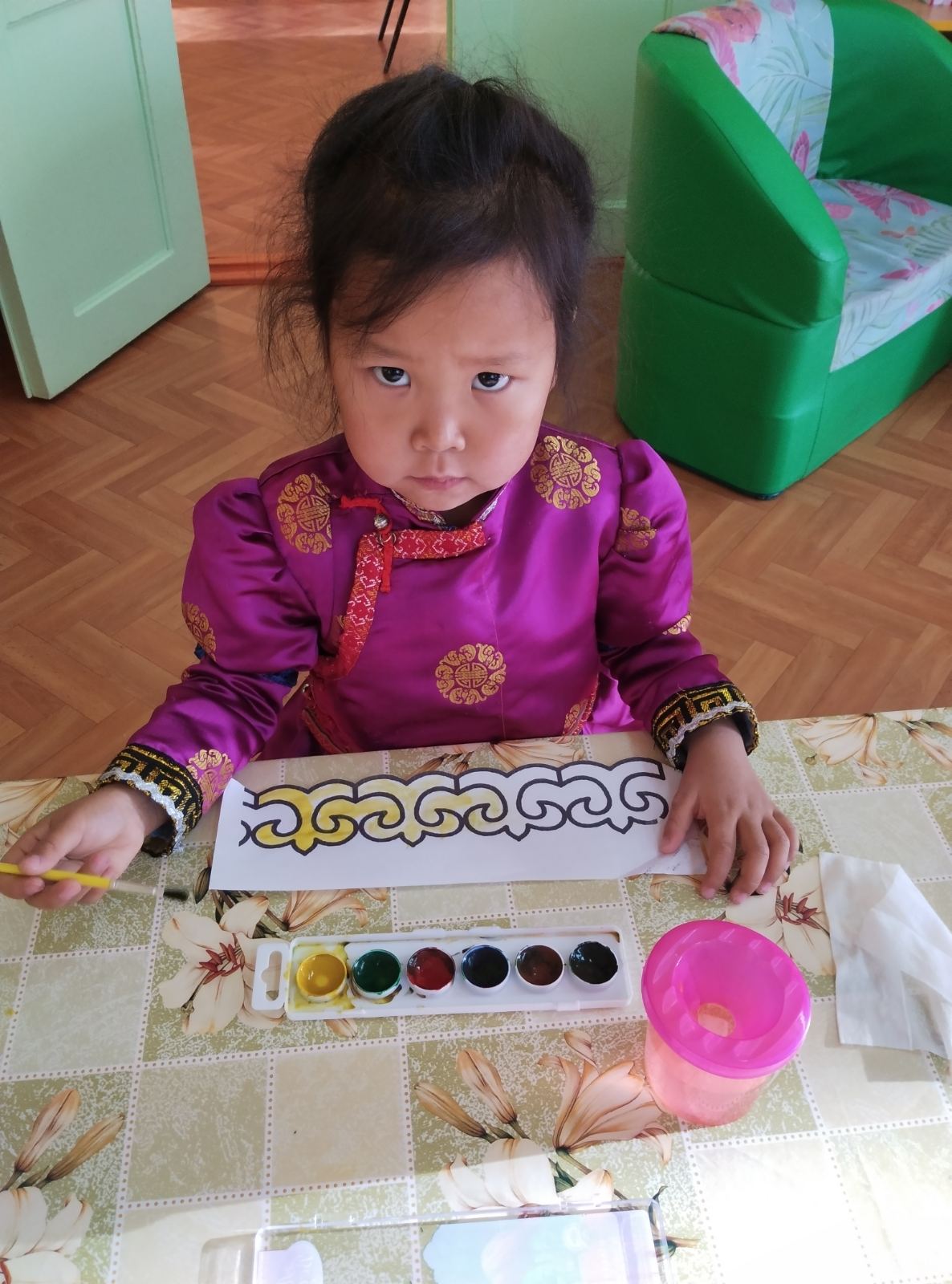 Мы рисуем национальный орнамент
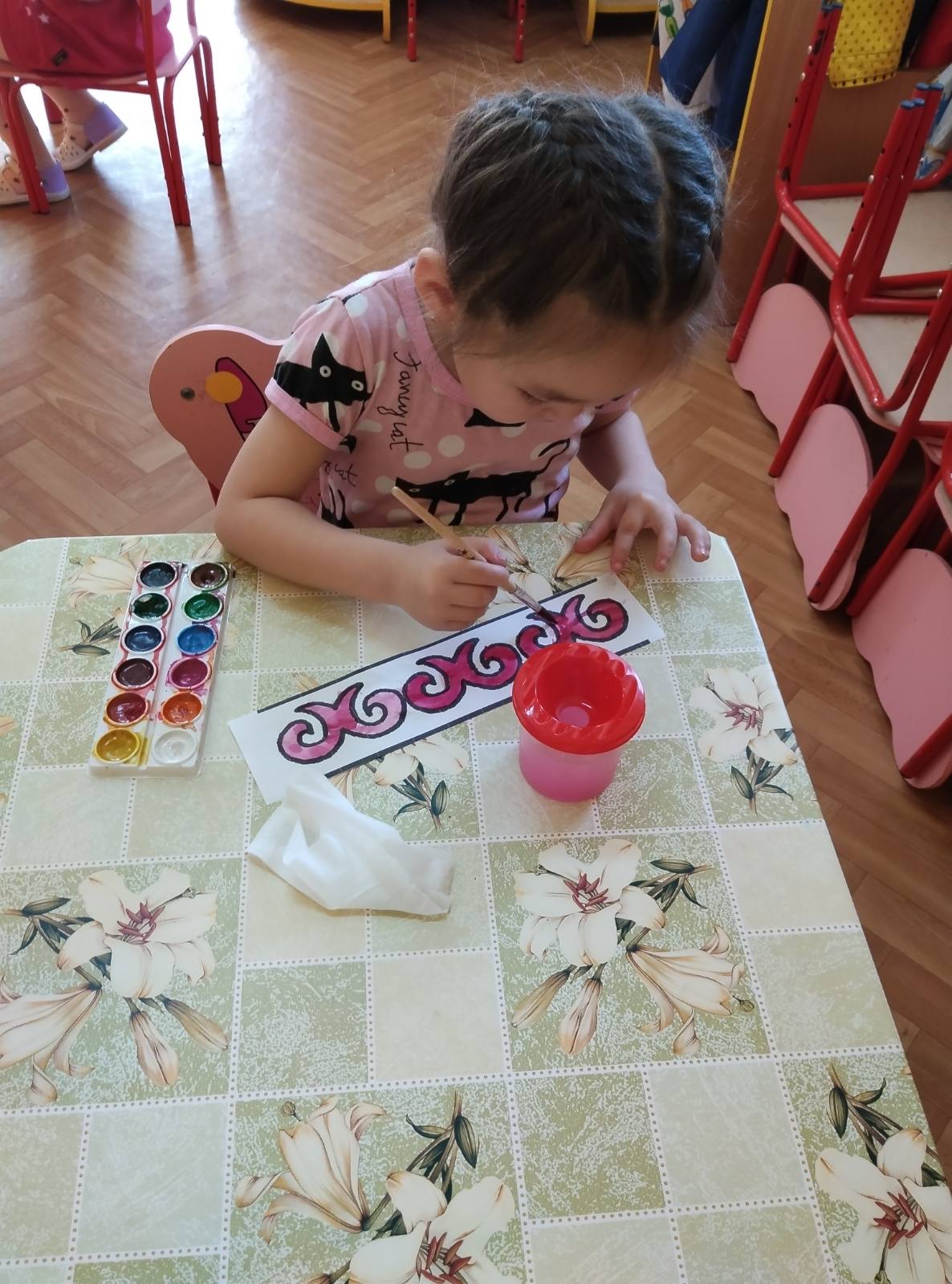 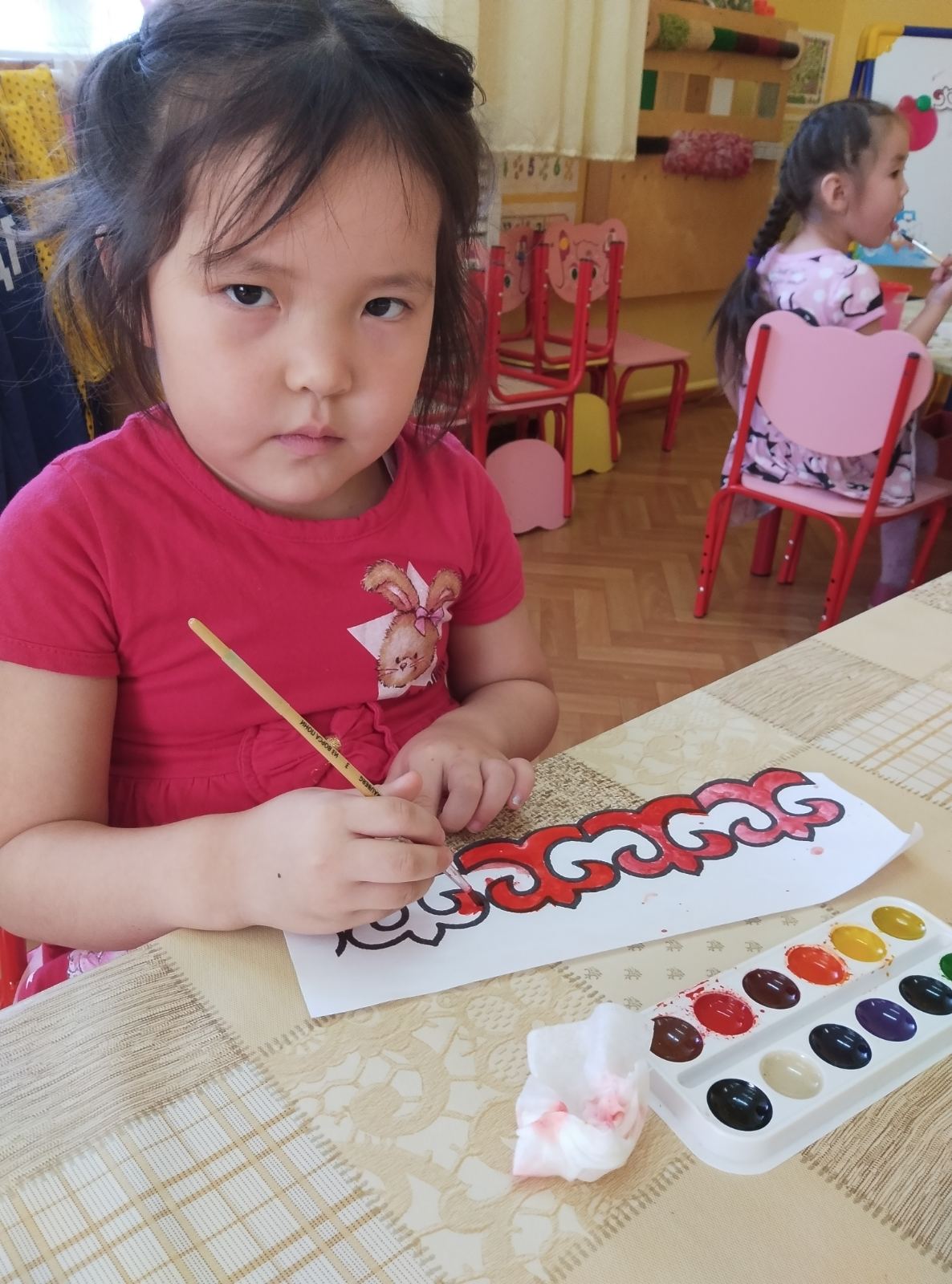 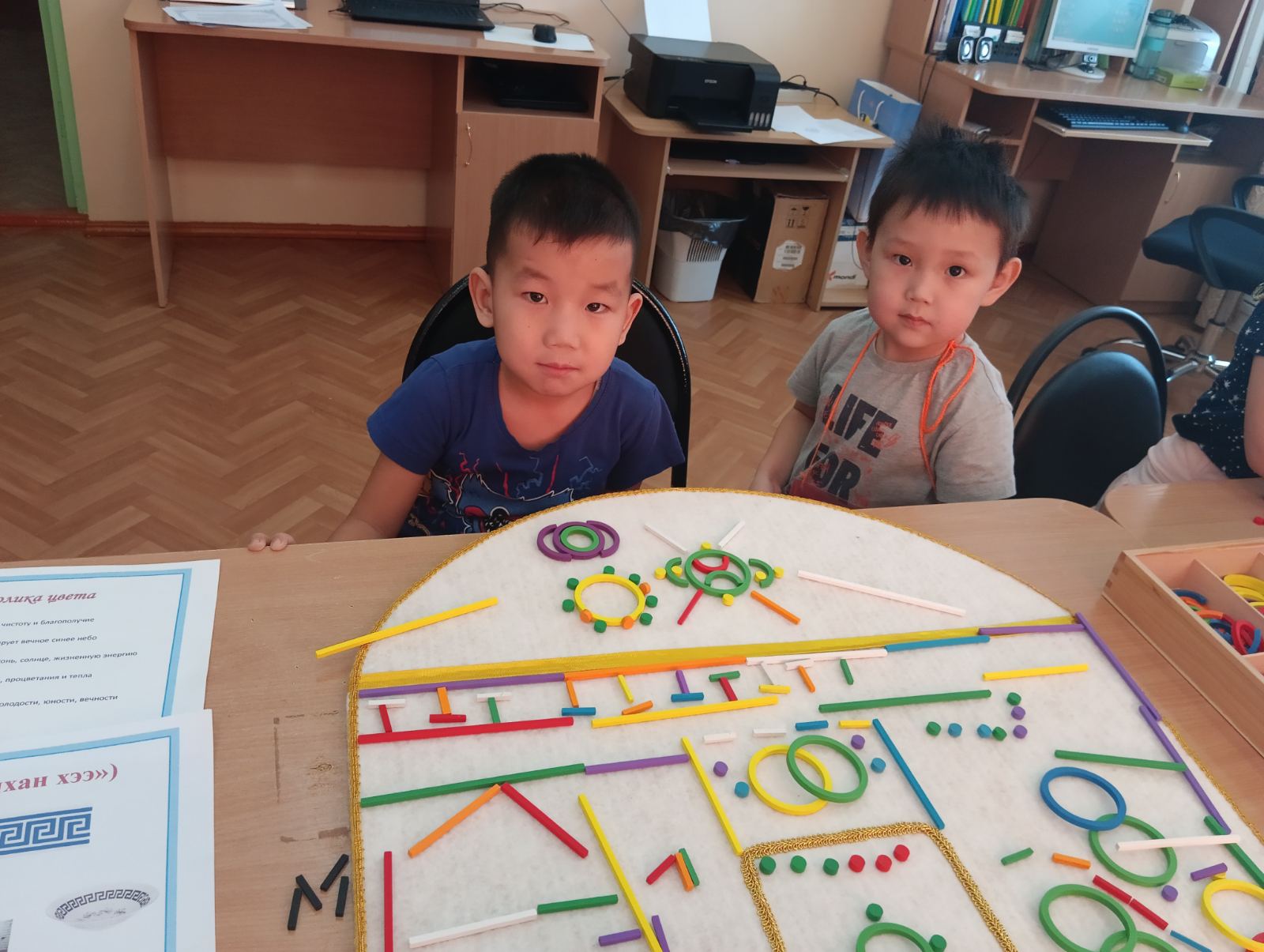 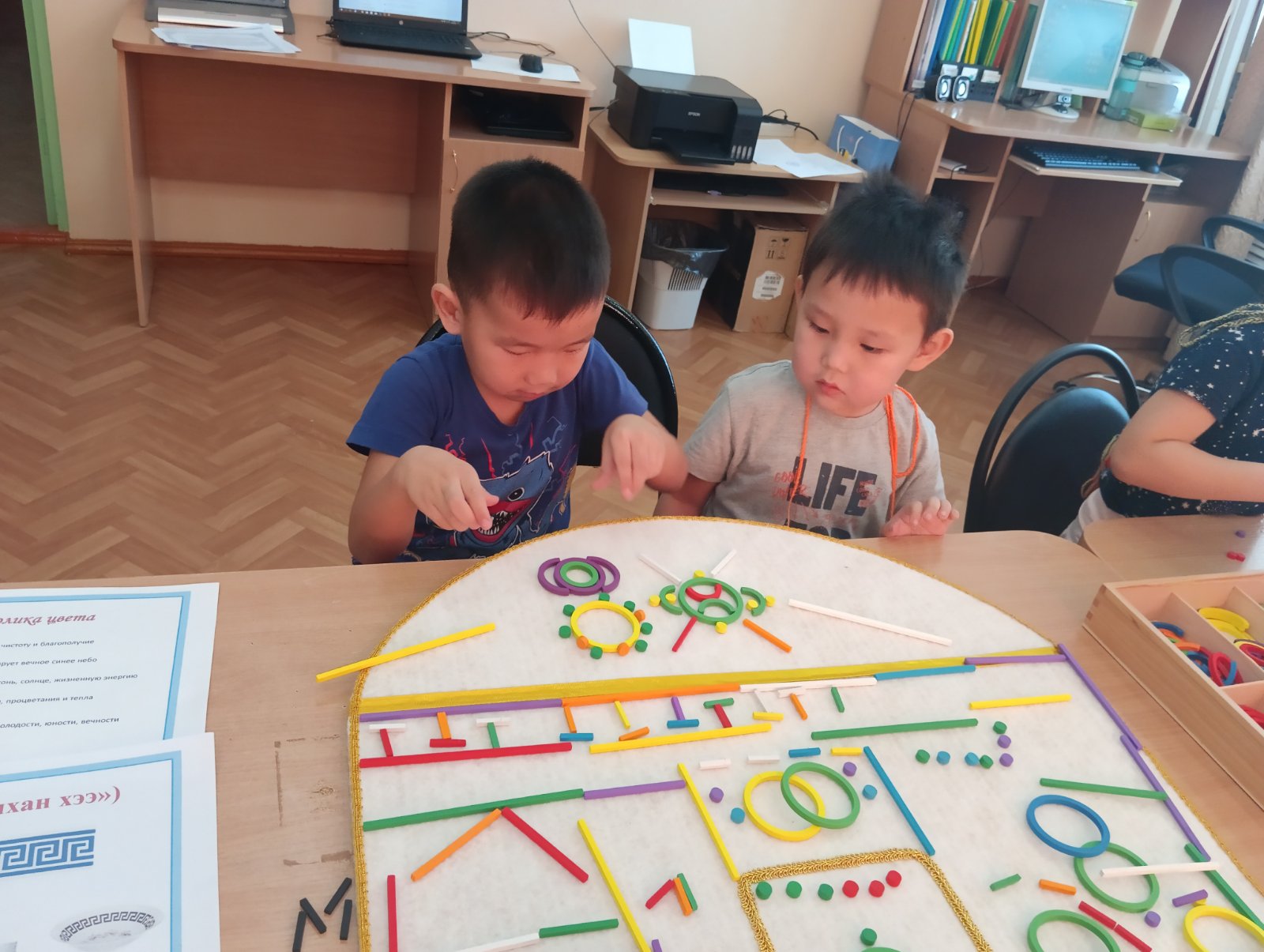 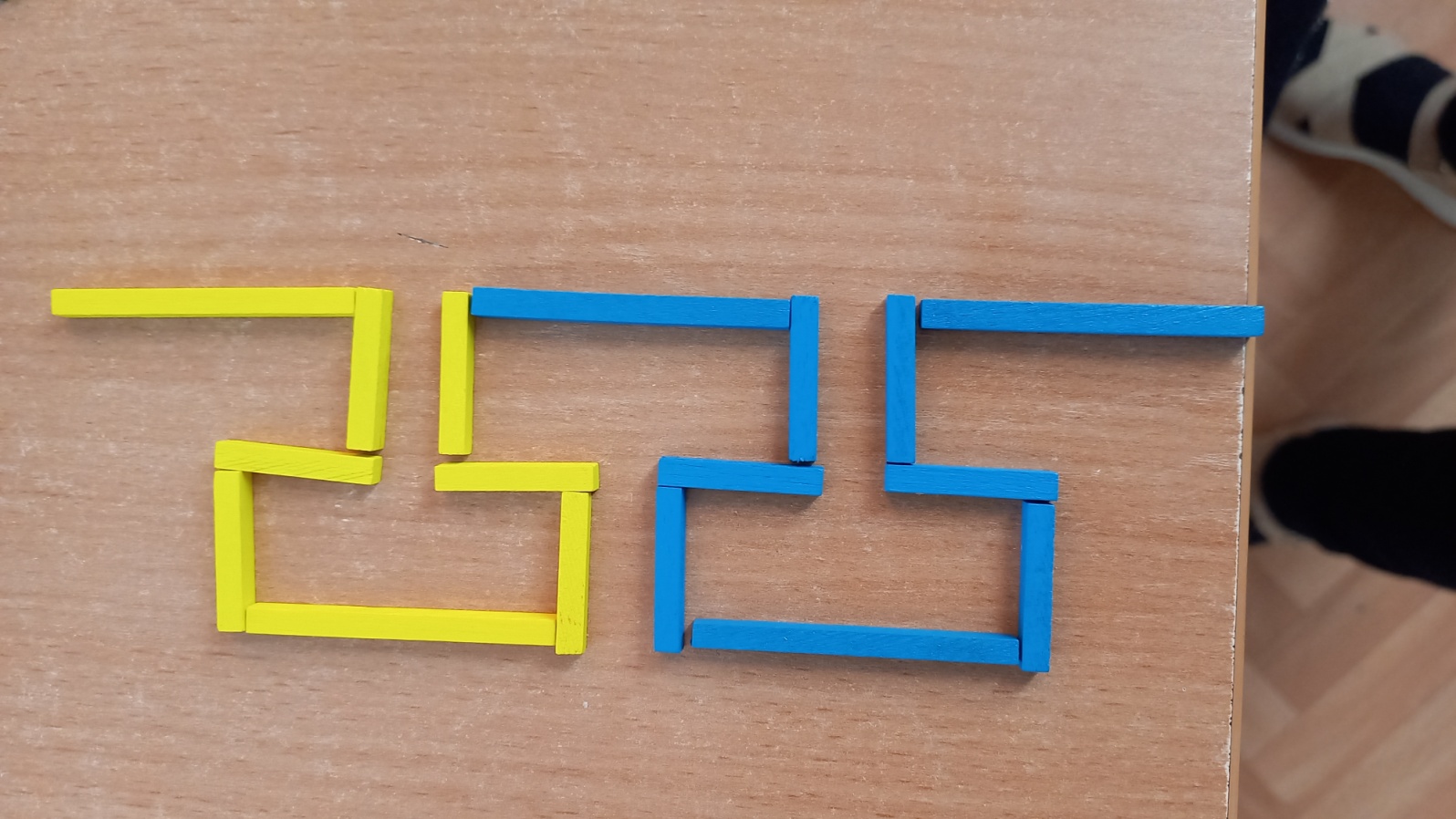 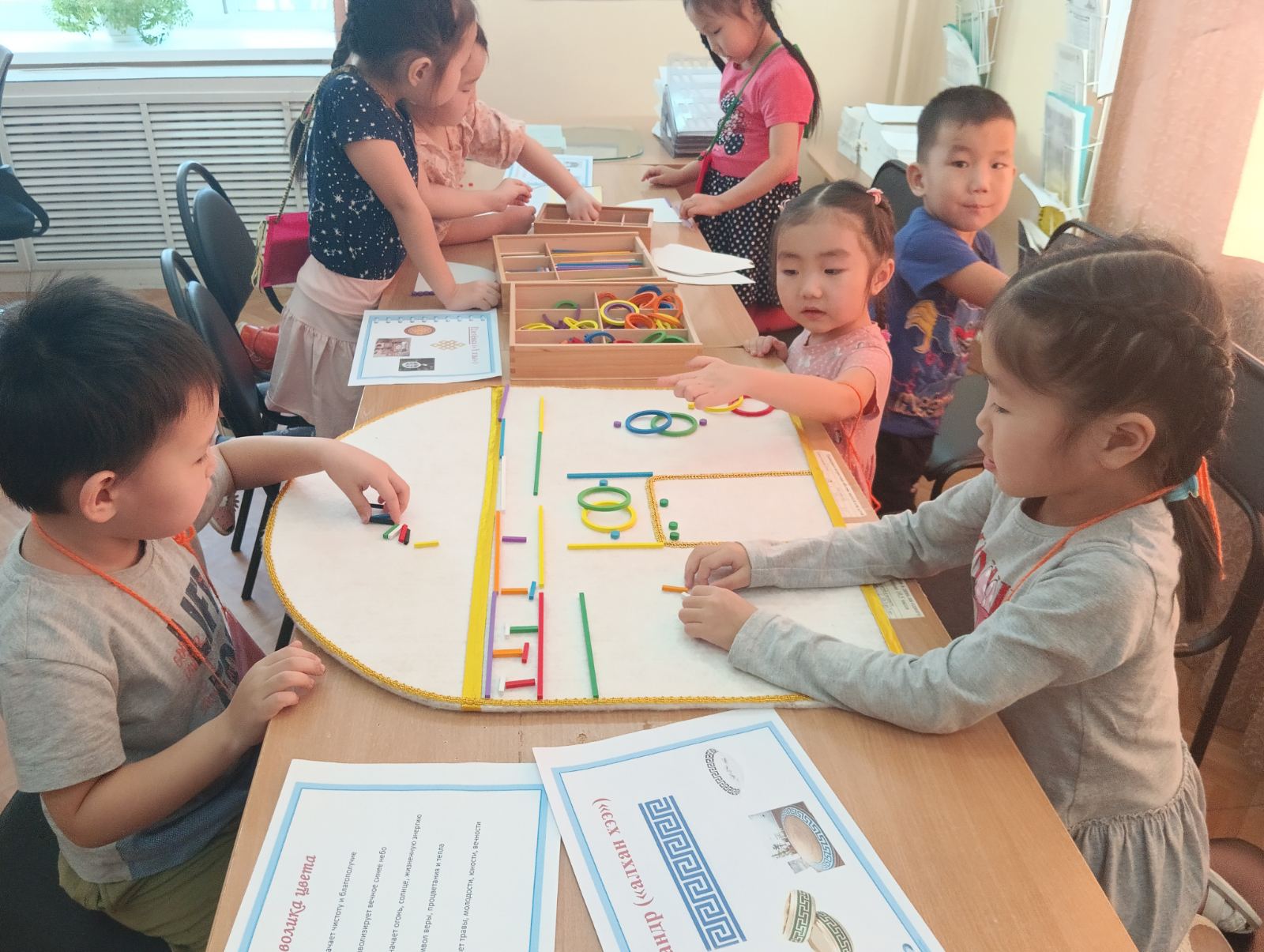